Náš priateľ Lazár
Priateľstvo s Ježišom, ktoré buduje rodinu
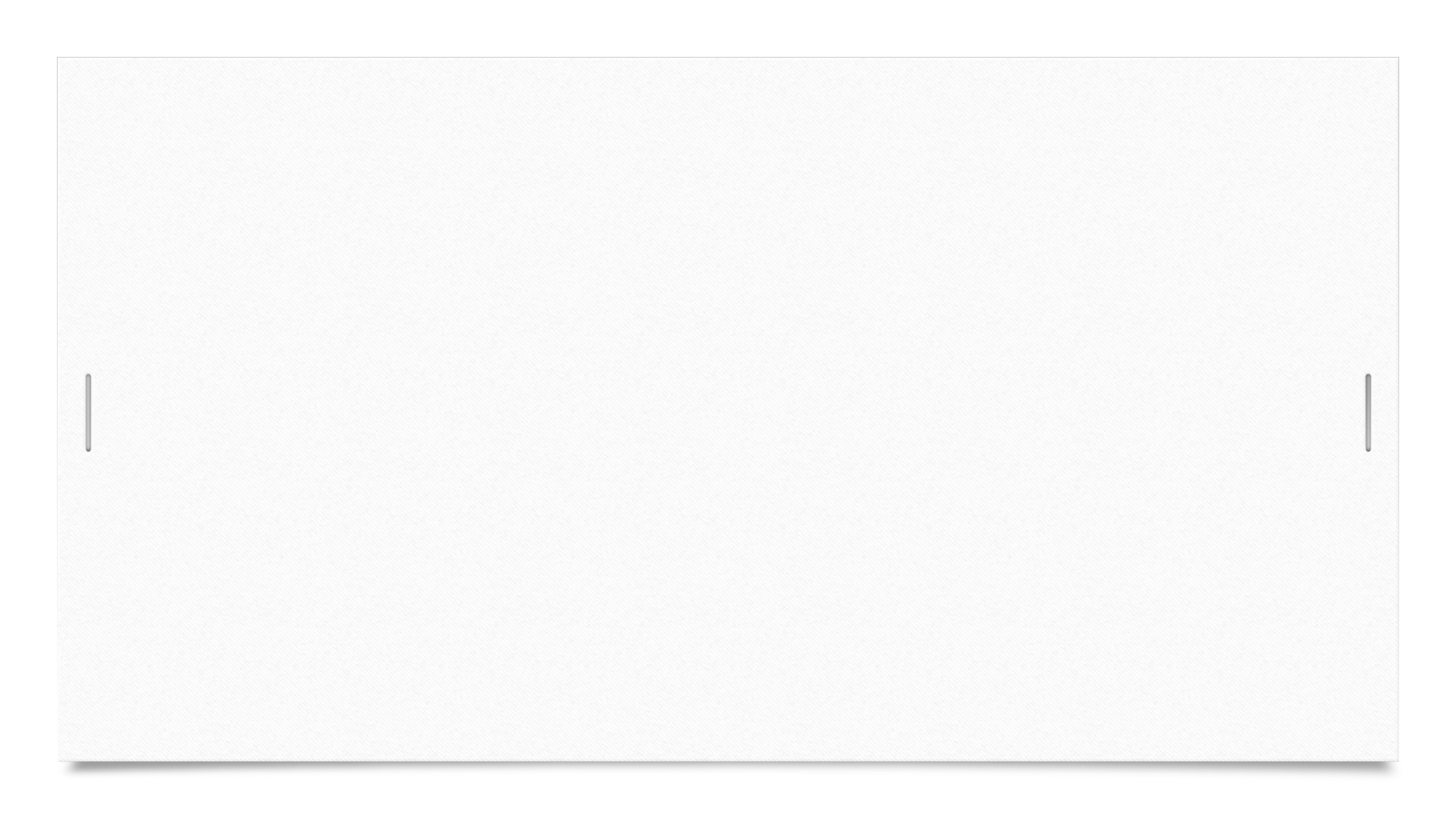 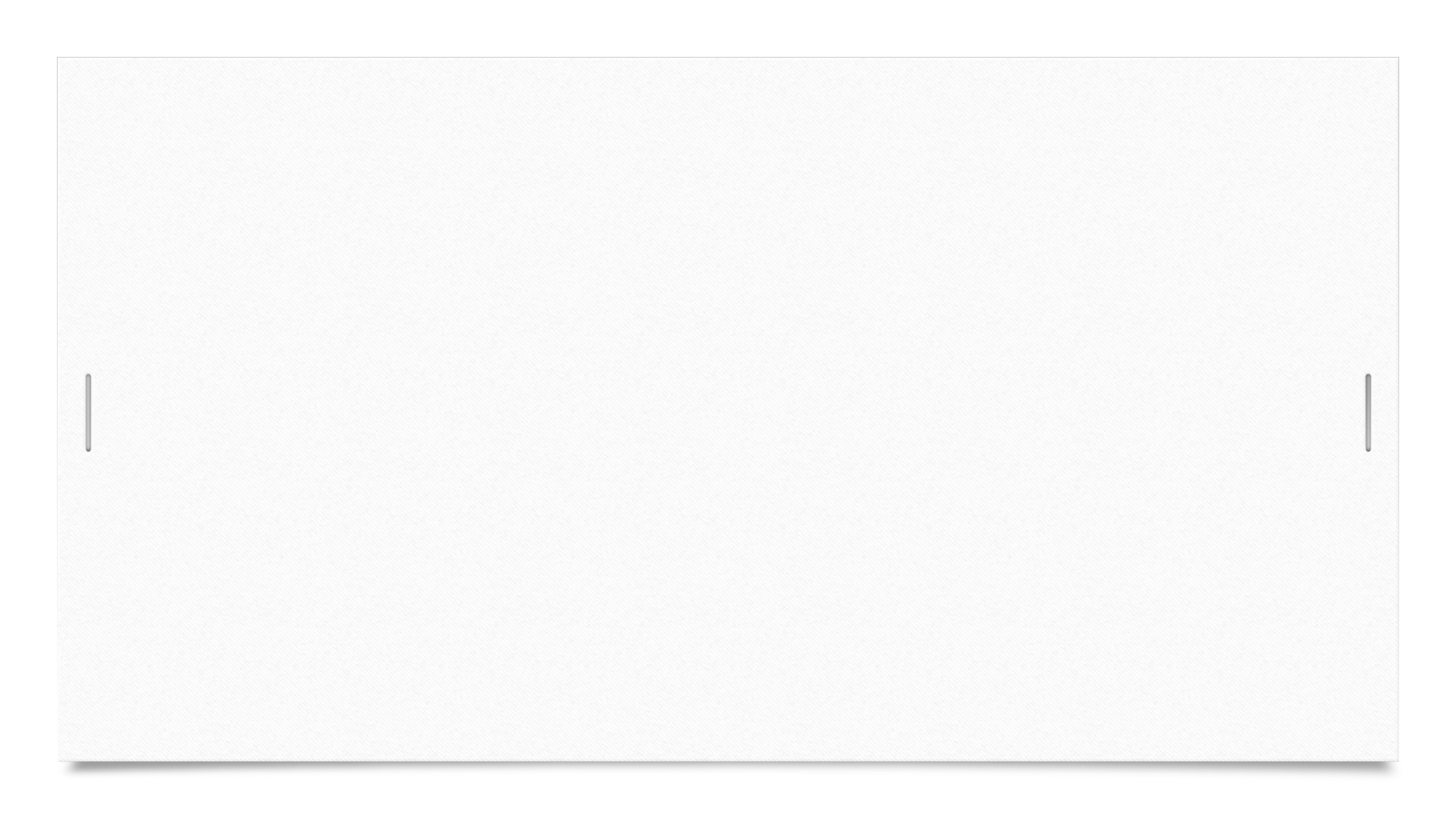 Priateľstvo s Ježišom
Lazár objavil hĺbku priateľstva 
s Ježišom
„Nikto nikdy v histórii nebol taký milovaný a priateľ ako Ježiš. Vďaka sile jeho priateľstva dali svoj život zástupy mučeníkov a nanovo ho získali milióny hriešnikov.“ 
Luis z Leonu
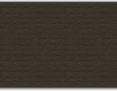 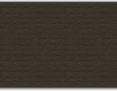 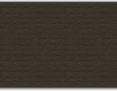 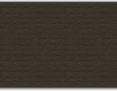 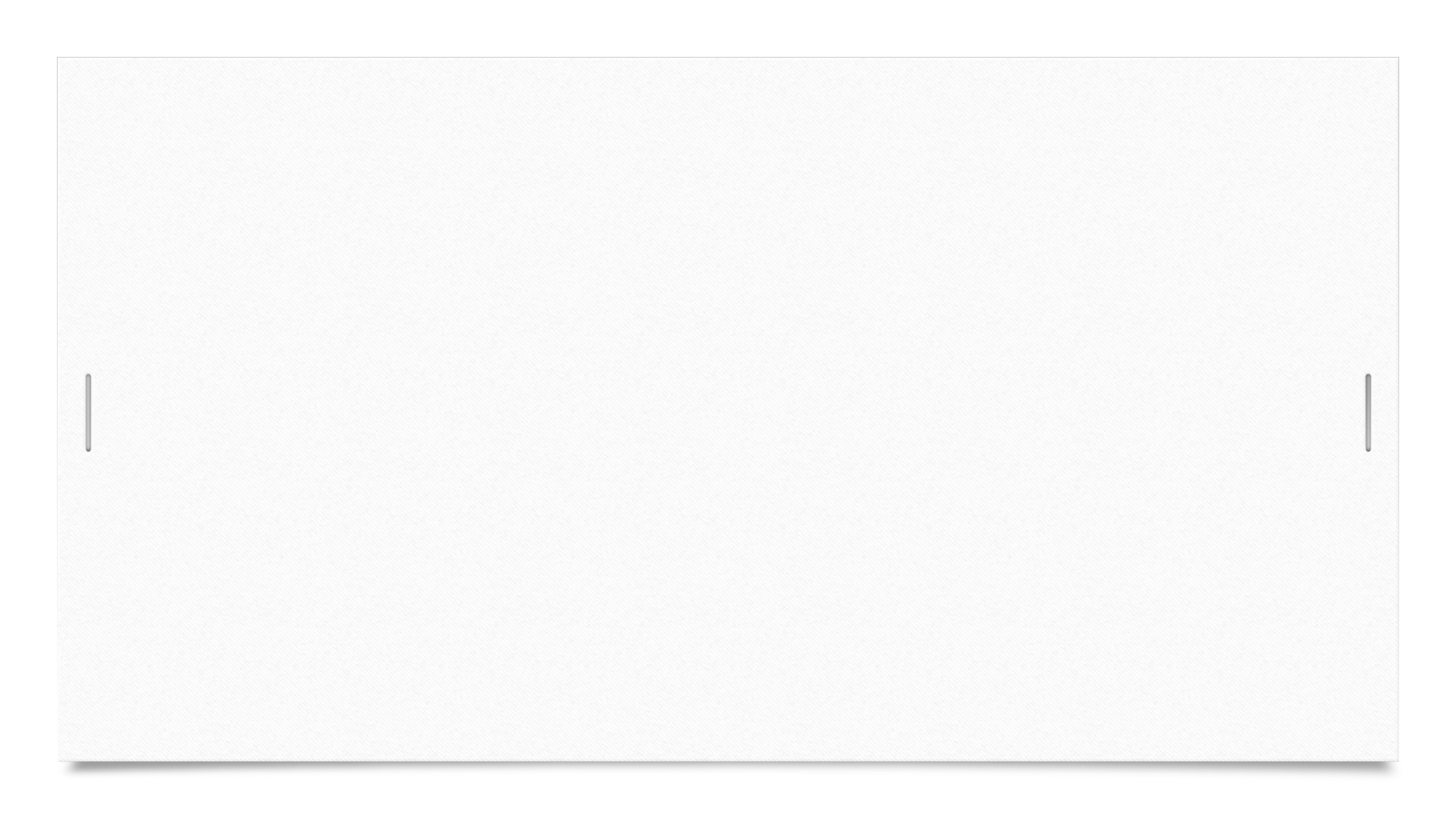 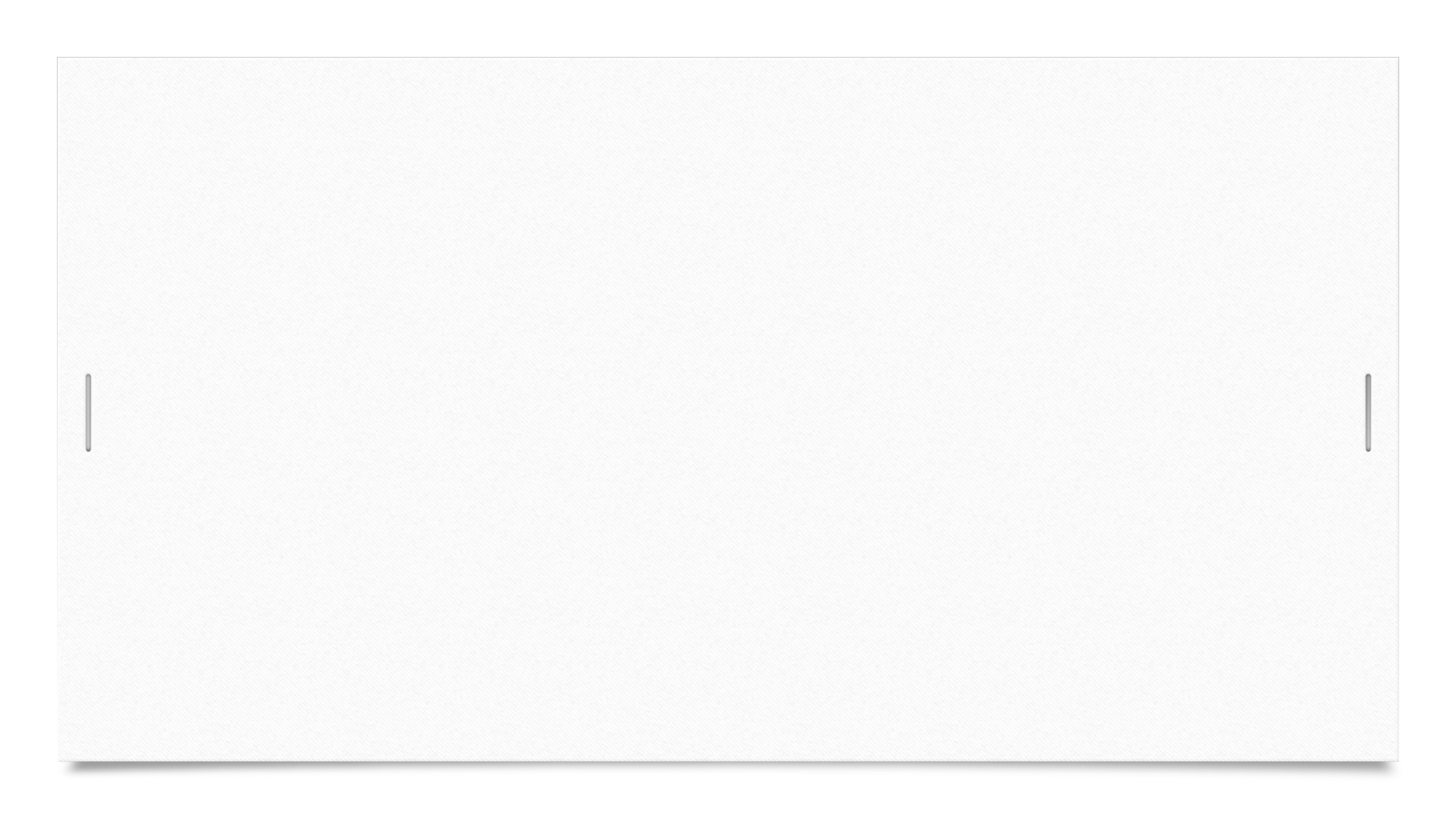 Aké je priateľstvo s Ježišom?
Apoštol Peter (Mt 14, 22 -33)
Ježišovo slovo dáva život, ukazuje cestu (misia a cieľ)
Priateľstvo s Ježišom spočíva na dôvere v nás, otvára nám nový chodník
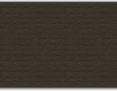 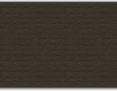 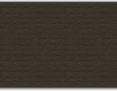 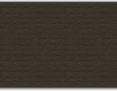 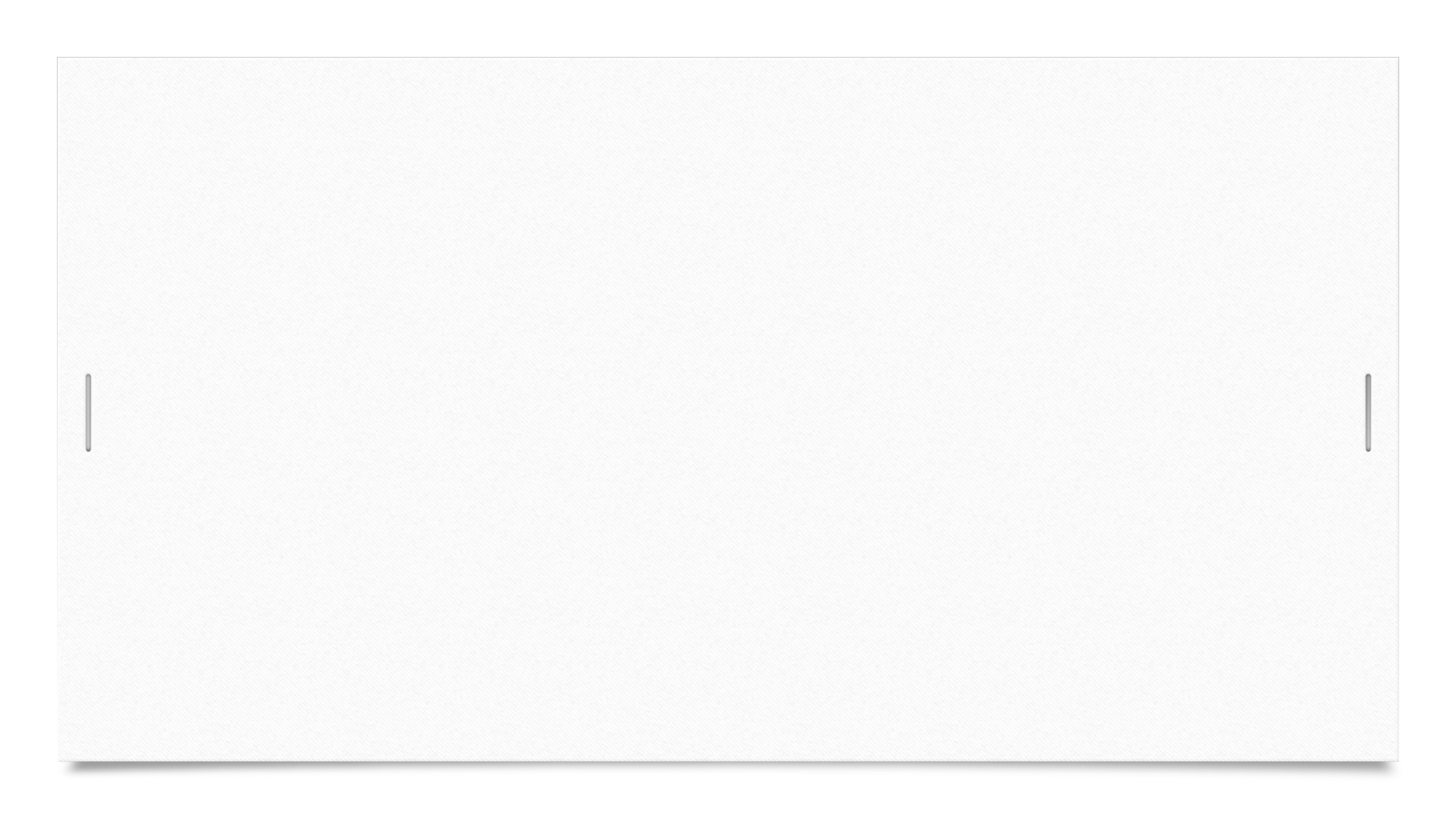 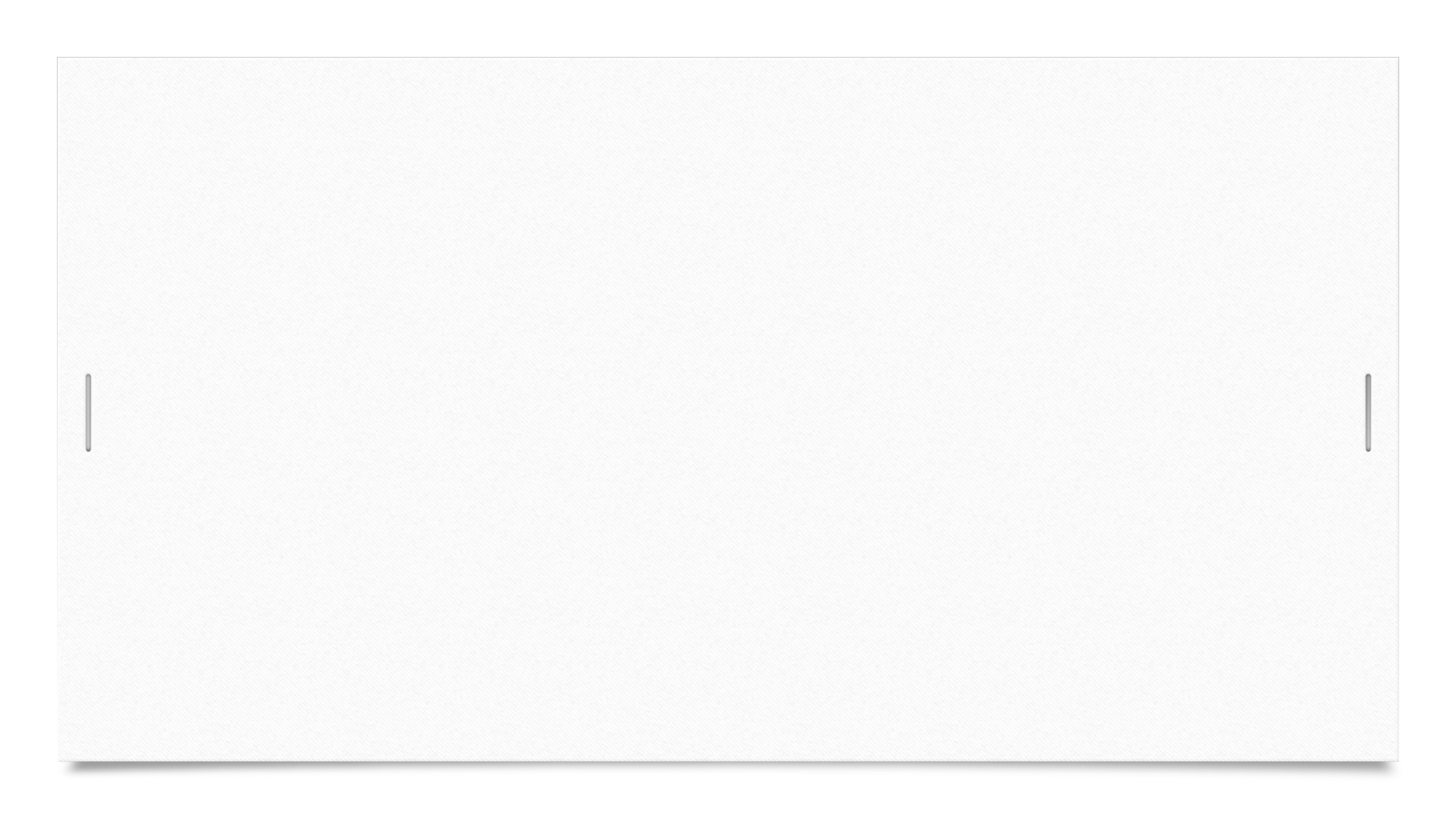 Aké je priateľstvo s Ježišom?
Bohatý mládenec (Mk 10, 17 – 22)
Nespokojné srdce, dôvera k Ježišovi
Nestačí obdiv z Ježiša, potreba rozhodnúť sa pre Neho
Nebezpečenstvo redukovania priateľstva iba na cit (problém Narcisa)
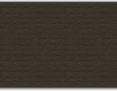 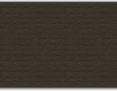 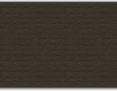 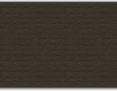 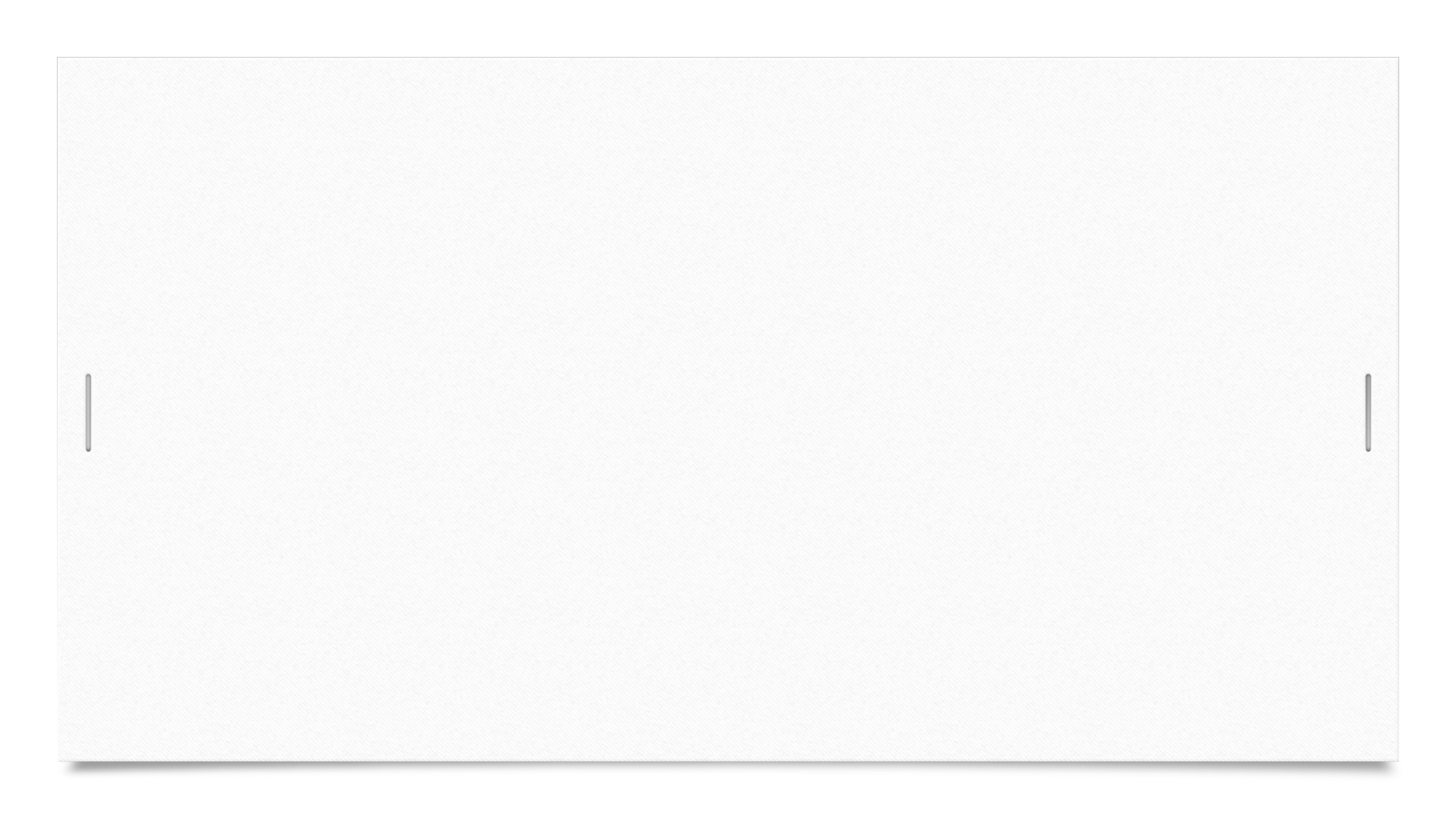 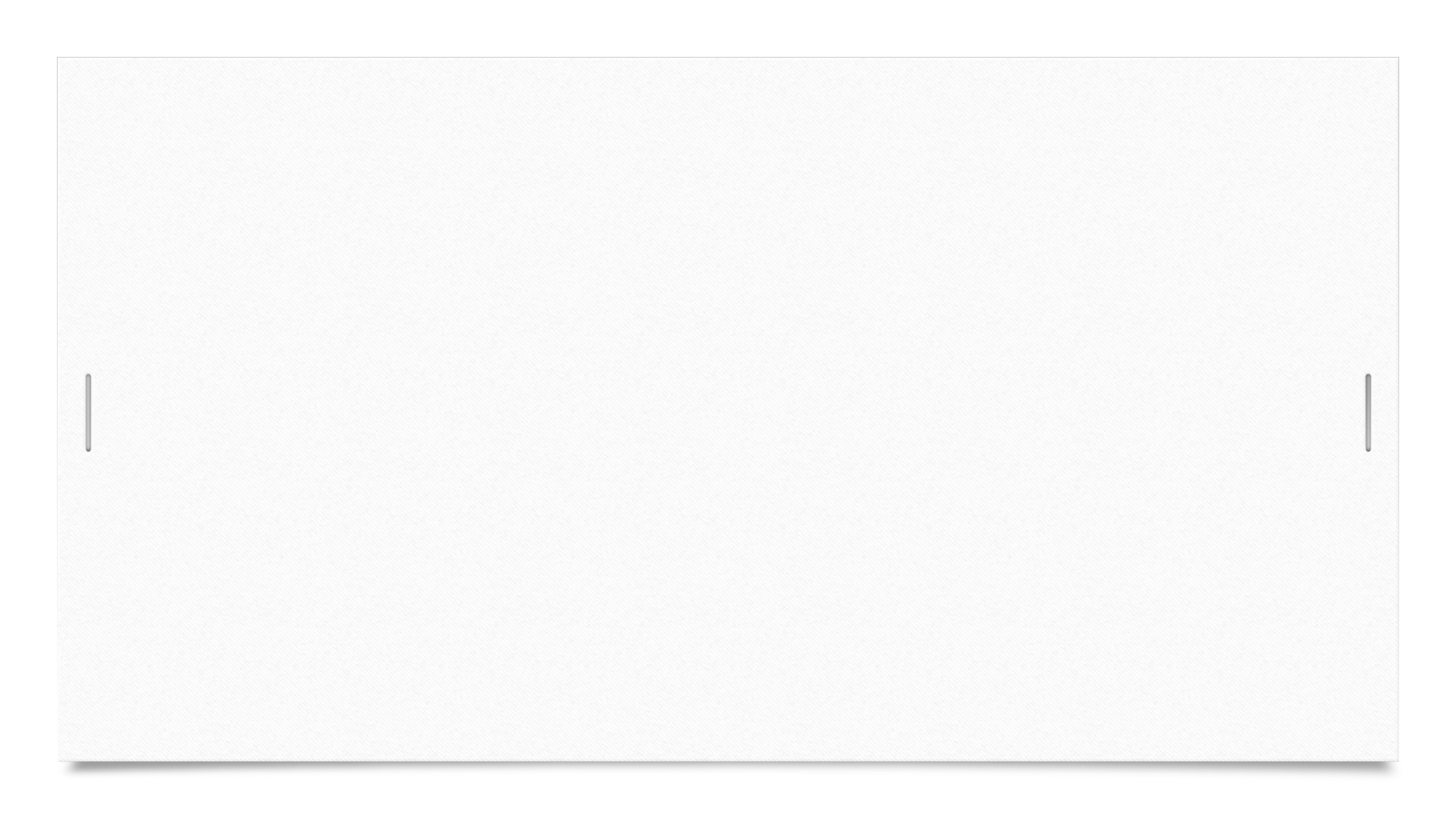 Aké je priateľstvo s Ježišom?
Apoštol Ján (Jn 1, 35 – 39)
„Koho hľadáte?“
„Poďte a uvidíte.“
Priateľstvo s Ježišom – pozvanie vstúpiť do Jeho srdca – prvotná láska Otca
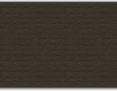 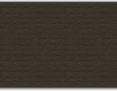 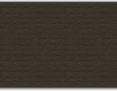 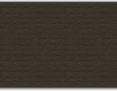 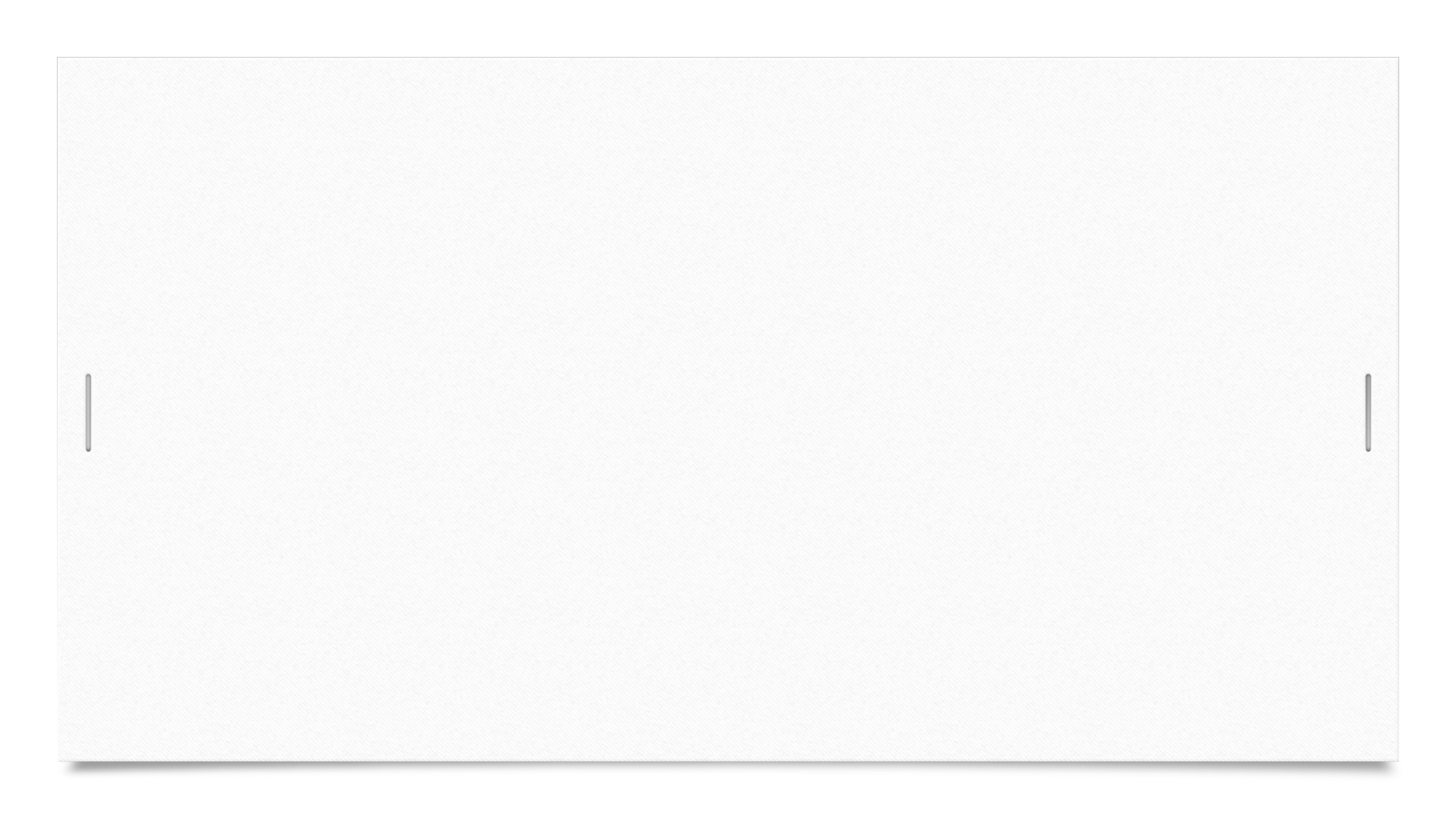 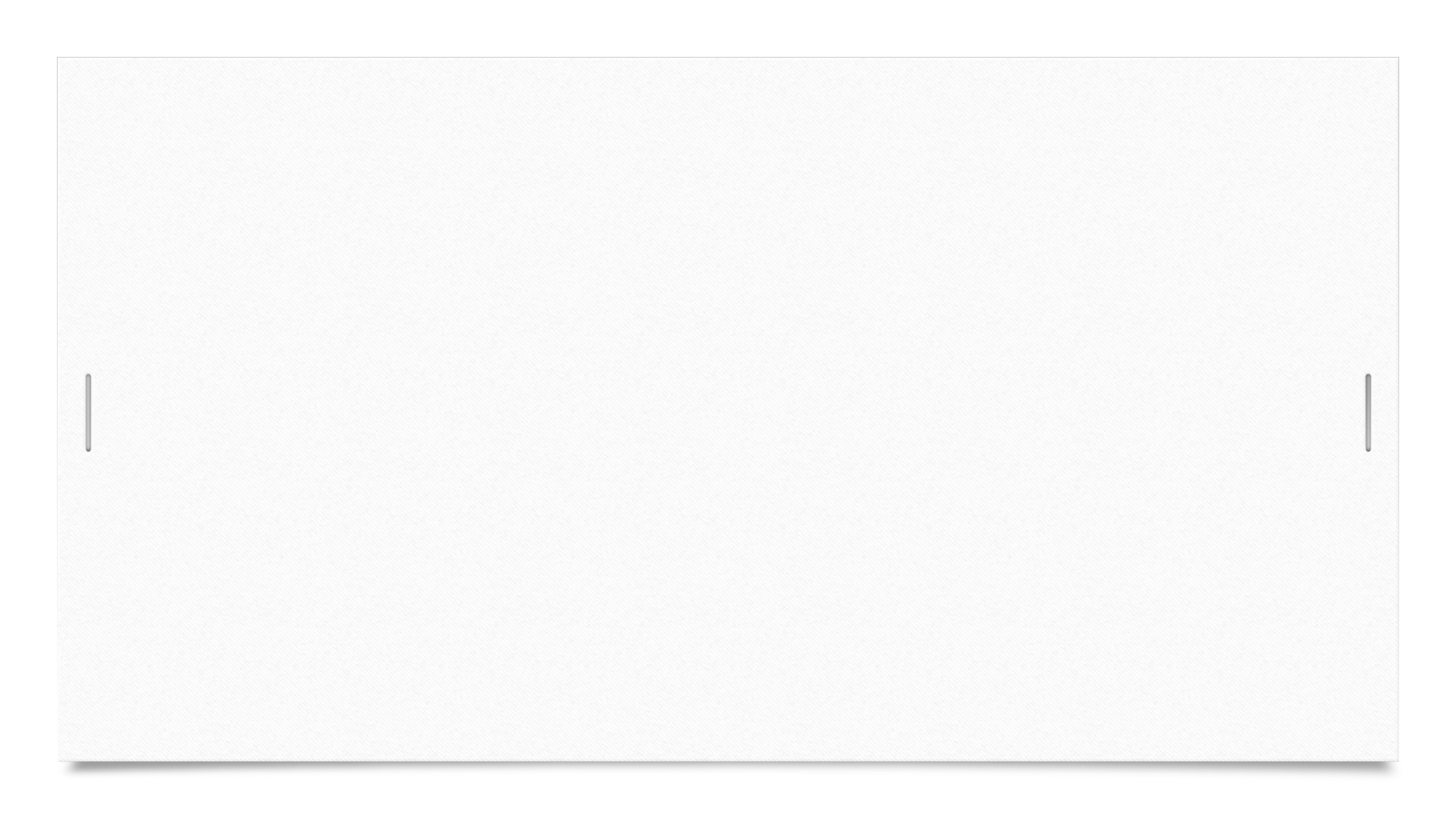 Aké je priateľstvo s Ježišom?
Gréci (Jn 12, 20 – 26)
Priateľstvo (Aristoteles) – mení priateľov (sú akoby rovnakí), priatelia sú spojení spoločným dobrom.
Priateľstvo s Ježišom – dáva Ducha – umožňuje vzťah s Ním
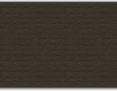 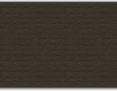 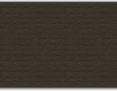 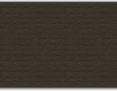 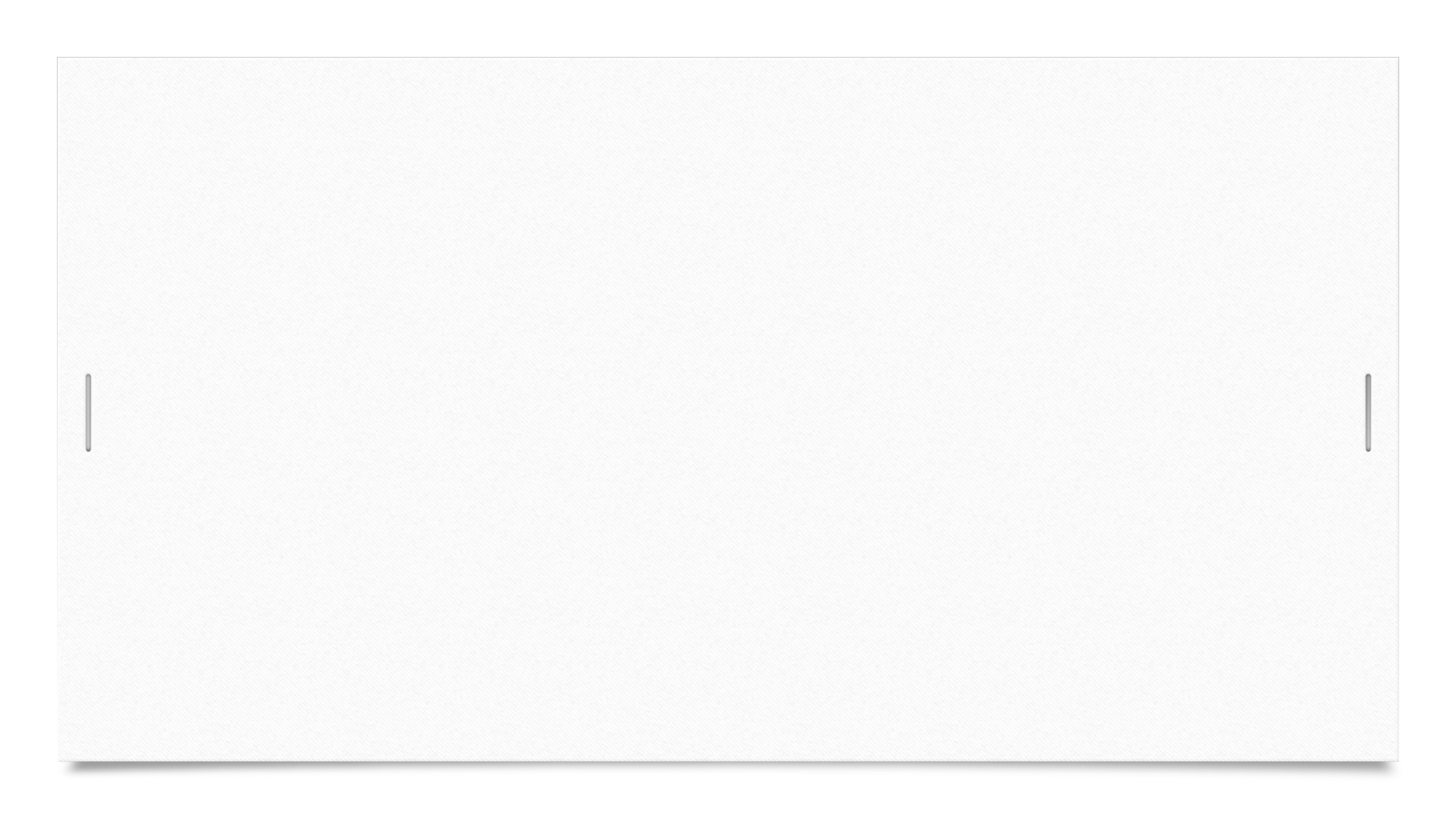 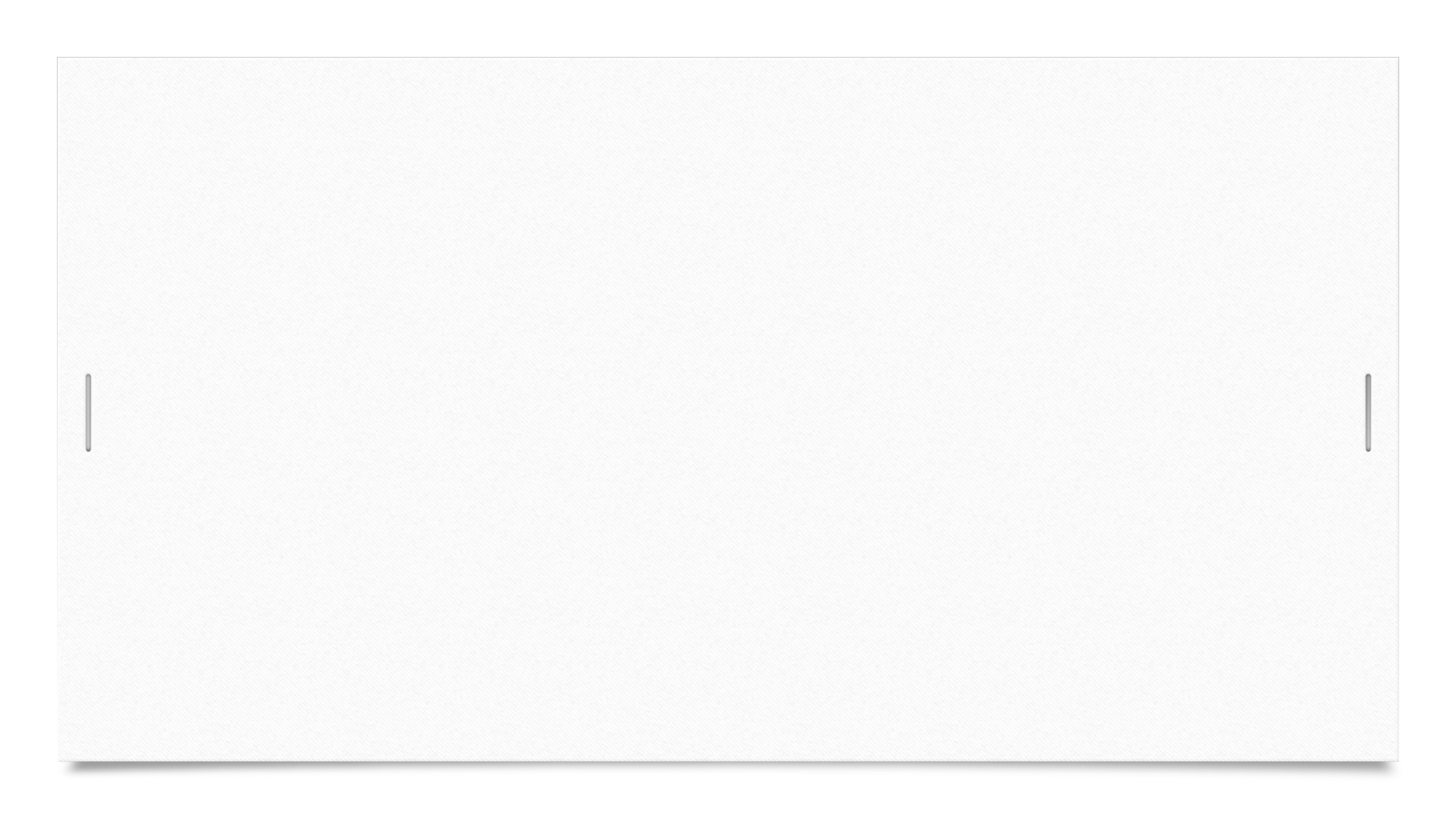 Aké je priateľstvo s Ježišom?
Apoštol Pavol (Sk 9, 1 – 18)
Najväčšie prekvapenie Šavla – osobná láska Krista voči nemu.
Prejavy zmeny stretnutia s Kristom: hľadanie hlbšieho zjednotenia sŕdc.
Priateľstvo s Kristom nás robí podobnými Kristovi.
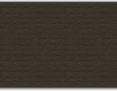 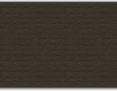 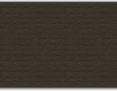 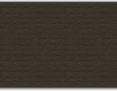 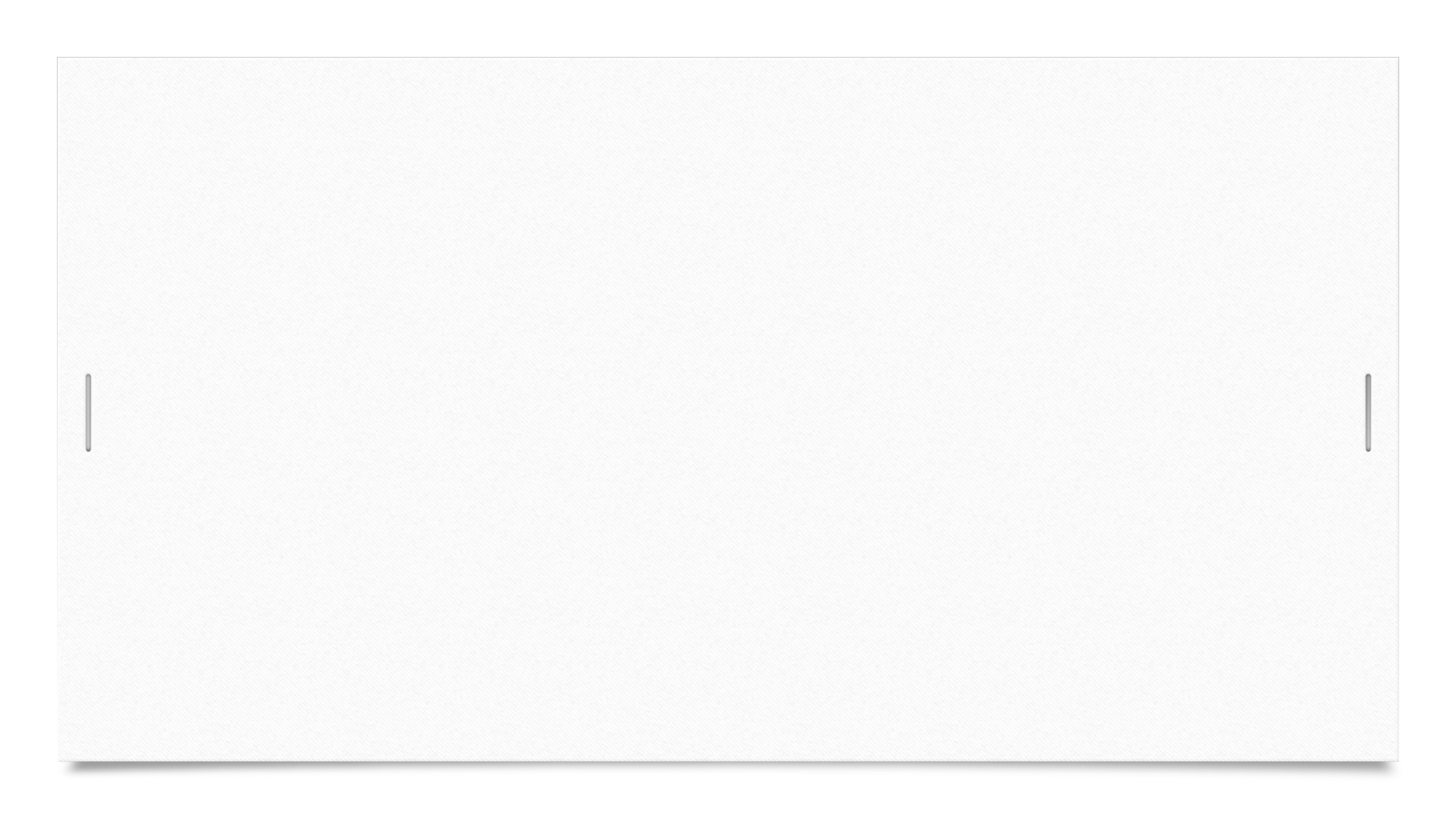 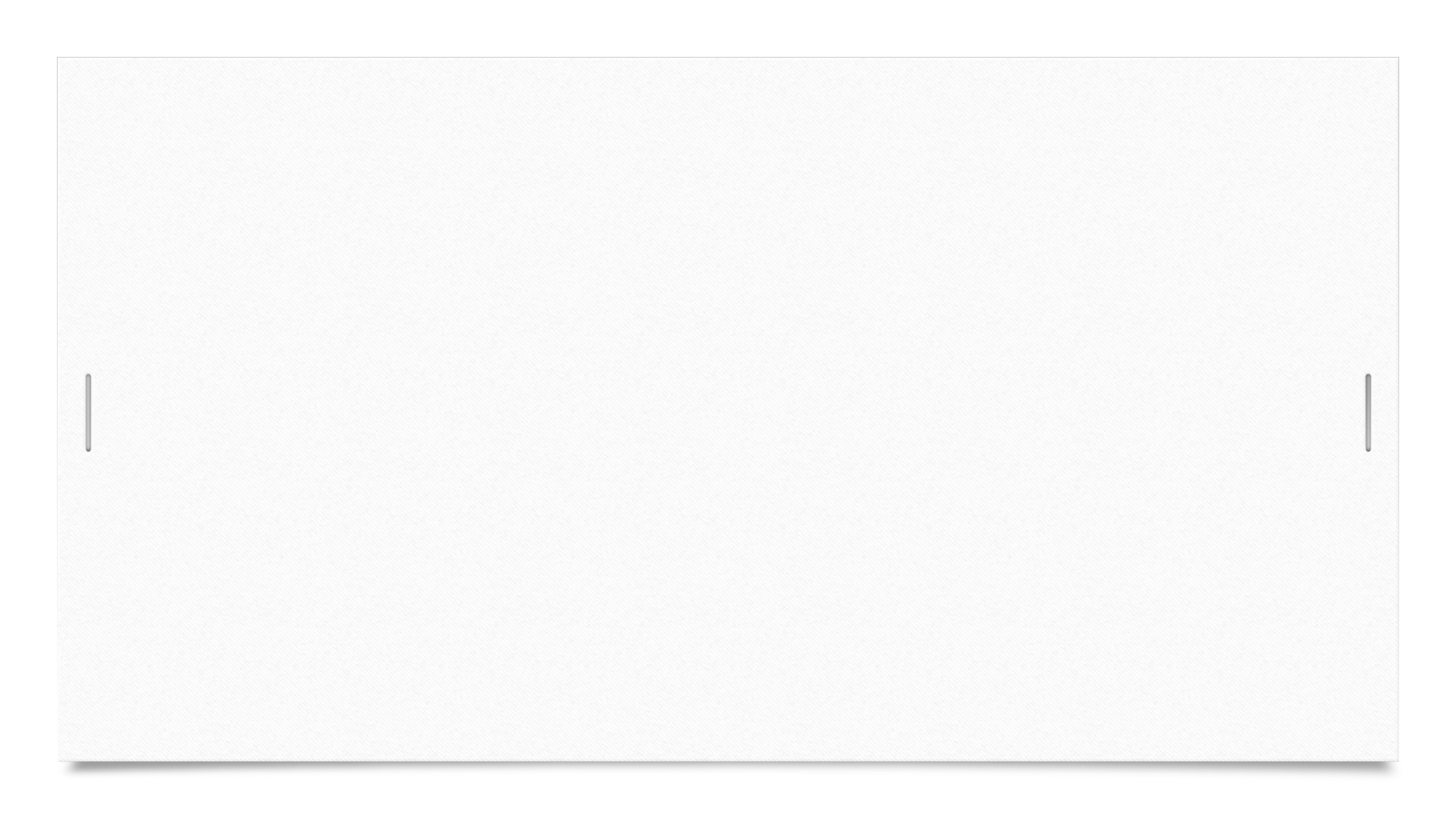 Aké je priateľstvo s Ježišom?
Rozhovor Lazára 
so sestrami
Odkrýva svoje hľadanie
Odkaz pre rodinu:
Ježiš túži žiť znaky priateľstva s celou rodinou
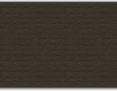 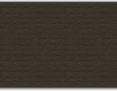 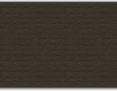 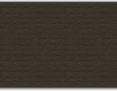